Quality by Design (QbD)
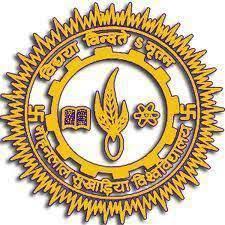 Presented By: Dr. Garima Joshi
Assistant Professor
Department of Pharmacy
Mohanlal Sukhadia University
44ème Congrès International SFSTP
6-7 Juin 2012
A new Quality paradigm
ICH discussions in July 2003 (Brussels) agreed  a consensus vision:
«Develop a harmonized pharmaceutical quality  system applicable across the life cycle of the product  emphasizing an integrated approach to risk  management and science»
44ème Congrès International SFSTP  6-7 Juin 2012
What is Quality by Design?
Quality by Design (QbD) is:
«A systematic approach to development that  begins with predefined objectives and  emphasizes	product and process  understanding and Process control, based on  sound science and Quality Risk Managment»
4
Florence Philippoz / Richard Dennett
Key characteristics of QbD
A tool for focused & efficient drug development  Is a dynamic and systematic process
Relies on the concept that Quality can be built in as a  continuum
Is applicable to Drug Product and Drug Substance  development (chemicals / biologics)
Is applicable to analytical methods  Can be implemented partially or totally
Can be used at any time in the life cycle of the Drug
Is encouraged by Regulators (EMA & FDA)
44ème Congrès International SFSTP  6-7 Juin 2012
5
QbD: Regulatory tools
6
QbD: Regulatory tools (2/3)
EMA/FDA Pilot project started in April 2011

QbD highly expected for Generics in the US (as  of January 2013)
To support generic manufacturers, the Office of  Generic Drugs (OGD) has published a 161 page  example of a fictitious modified release tablet  formulation
7
QbD: Regulatory tools
EU-PAT Team (Process Analytical Technology)
A forum of dialogue between Quality Assessors and  Inspectors
Pharmaceutical companies are regularly invited to PAT  team meetings
PAT organizes various trainings relative to QbD  Has issued Q&A and reflection papers
It is highly recommended to organize a Scientific  Advice with PAT prior to MAA submission
8
Roadmap for QbD
Define the Quality Target Product Profile  Identify the     Quality Attributes
Perform a Risk (Assessment) Analysis  Perform experiments
Determine the Critical Quality Attributes and  Critical Process Parameters
Determine the Design Space  Identify a Control Strategy
9
Quality Target Product Profile
Example
Oral administration  Immediate release tablet
Stable at room temperature  at least 3 years
Single tablet dosed three  times daily
Bioavailable, Safe  and Efficacious
Definition
«A prospective summary of  the quality characteristics of  a drug product that ideally  will be achieved to ensure  the desired quality, taking  into account safety and  efficacy of the drug product»

ICH Q8(R2)
44ème Congrès International SFSTP  6-7 Juin 2012
10
Critical Quality Attribute
Definition
Drug Substance
(chemical)
Appearance
Particle size  Morphic forms  Water content  Residual solvents  Organic impurities  Inorganic impurities
Heavy metals  Residue on ignition
Assay
Drug product
(tablet)
Appearance
Identification  Hardness
Uniformity of dosage  Physical form  Dissolution  Degradation products  Water content
Assay  Microbiological limits
“A physical,  chemical, biological  or microbiological  property or  characteristic that  should be within an  appropriate limit,  range, or  distribution to  ensure the desired  product quality”.
ICH Q8(R2)
11
Design Space
Concept (2 parameters)
Definition
“Multidimensional combination and  interaction of input variables (e.g.  material attributes) and process  parameters that have been  demonstrated to provide assurance  of quality.
Working within the design space  is not considered as a change”.
Movement outside of the Design  space is considered to be	a change
and would normally initiate a  regulatory post approval change
ICH Q8(R2)
Parameter B
Parameter A
Range studied  Design Space Limits
Normal Operating Range
12
Impact of QbD  on control strategy
Risk-based approach
Quality Control may be shifted upstream  May allow reduced end product testing  Allows real-time testing
«The ability to evaluate and ensure the quality of in-process and/or final product  based on process data which typically include a valid combination of measured  material attributes and process controls» ICH Q8(R2)
13
QbD in MAA - Tips
Explain in detail the QbD approach in the  Module 3 (S.2 and P.2)
Take the «D80 Critical Assessment Report» as a  guide
Use ICH terminology
Explain in detail how criticality is ranked  Describe the parameters (critical or not critical)  in S.2.2 and P.3.3
Insert tables, graphs and figures
Provide Design Space depictions & NOR
Benefits of QbD
Better understanding of the process 
Enhanced process monitoring 
Reduce end-product testing
Speed-up release decision
Facilitate continuous improvement 
Facilitate Change managment
Reduction of post-approval submissions to  Competent Authorities
44ème Congrès International SFSTP  6-7 Juin 2012
15
Thank you…..